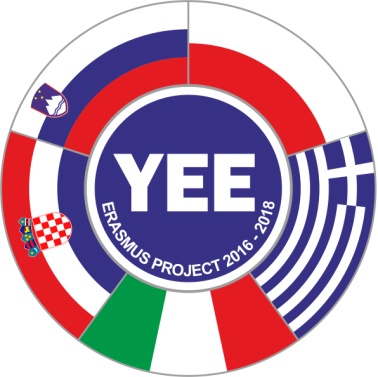 Osnovna škola Bartola KašićaVinkovciErasmus+Young Enterprising Europeans
ADVERTISING
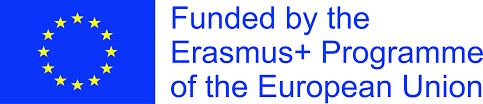 February 2017
Why do we have to advertise? - to attract new consumers  - to increase sales of existing products - to inform consumers about new products   or services  - to earn money
[Speaker Notes: Colours  - gold - success, high quality, money]
Advertisements in magazines, leaflets, brochures, bilboards, internetCommercials: advertisements on the radio, TV, internet
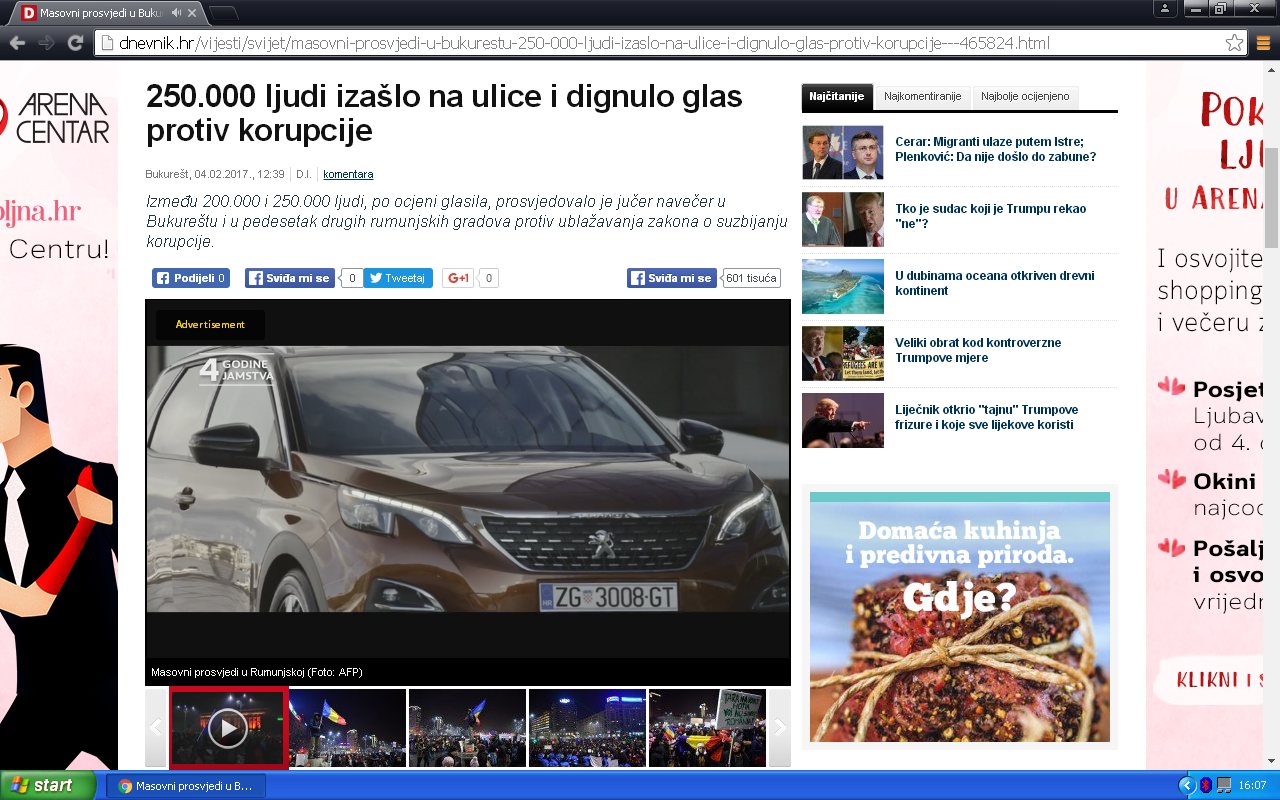 commercial
ad
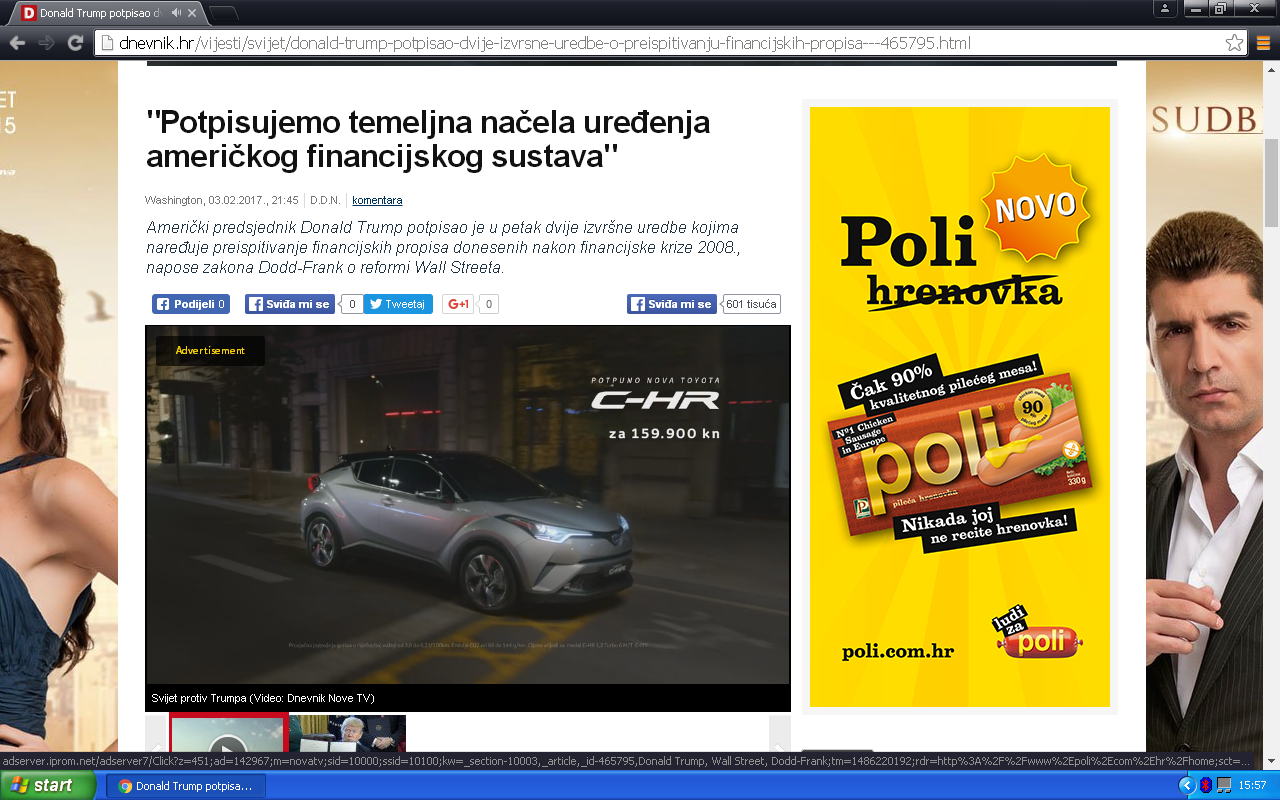 Scientific approach
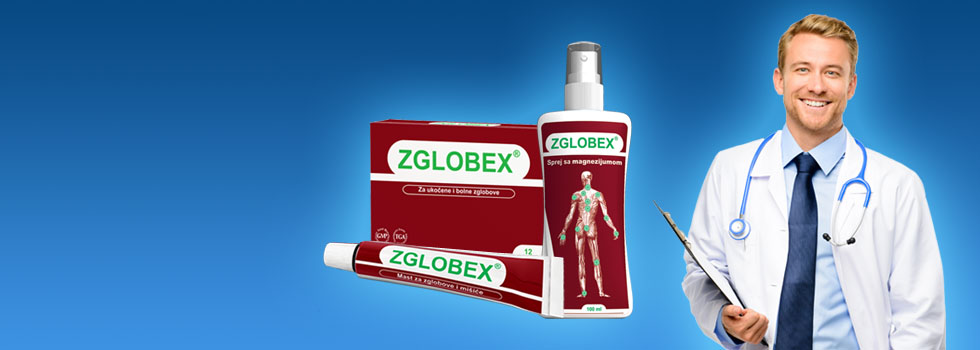 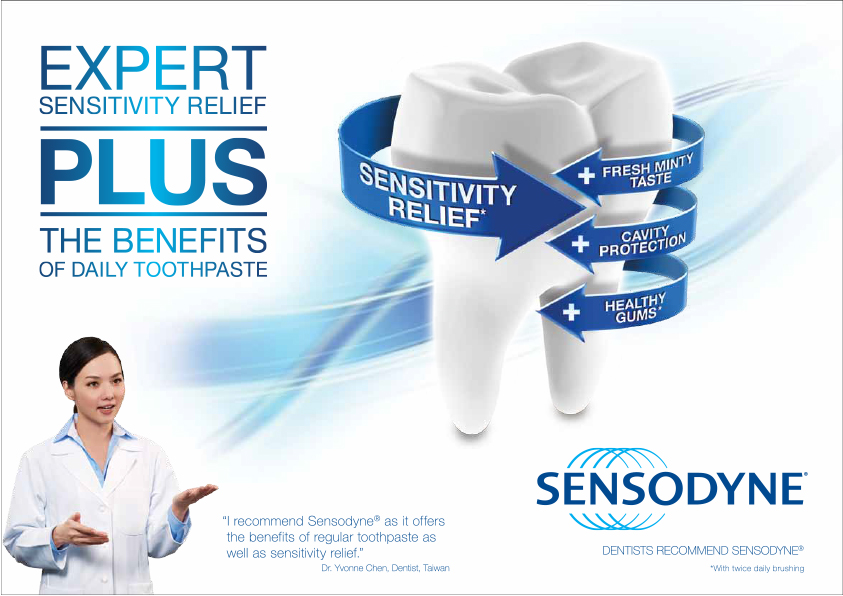 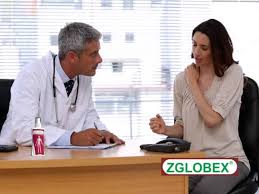 Famous persons’ recommendations
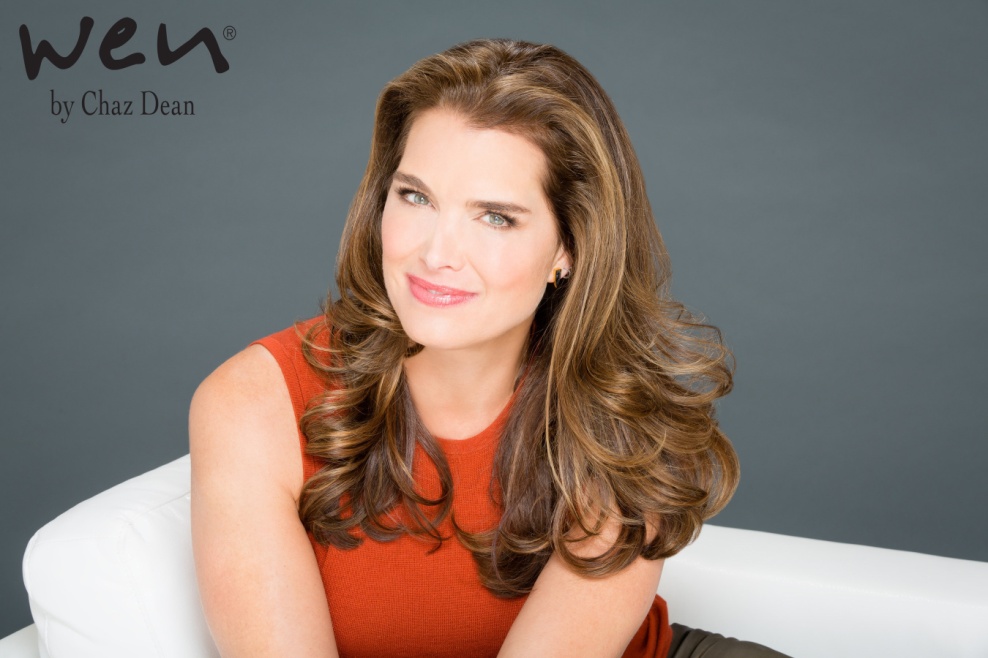 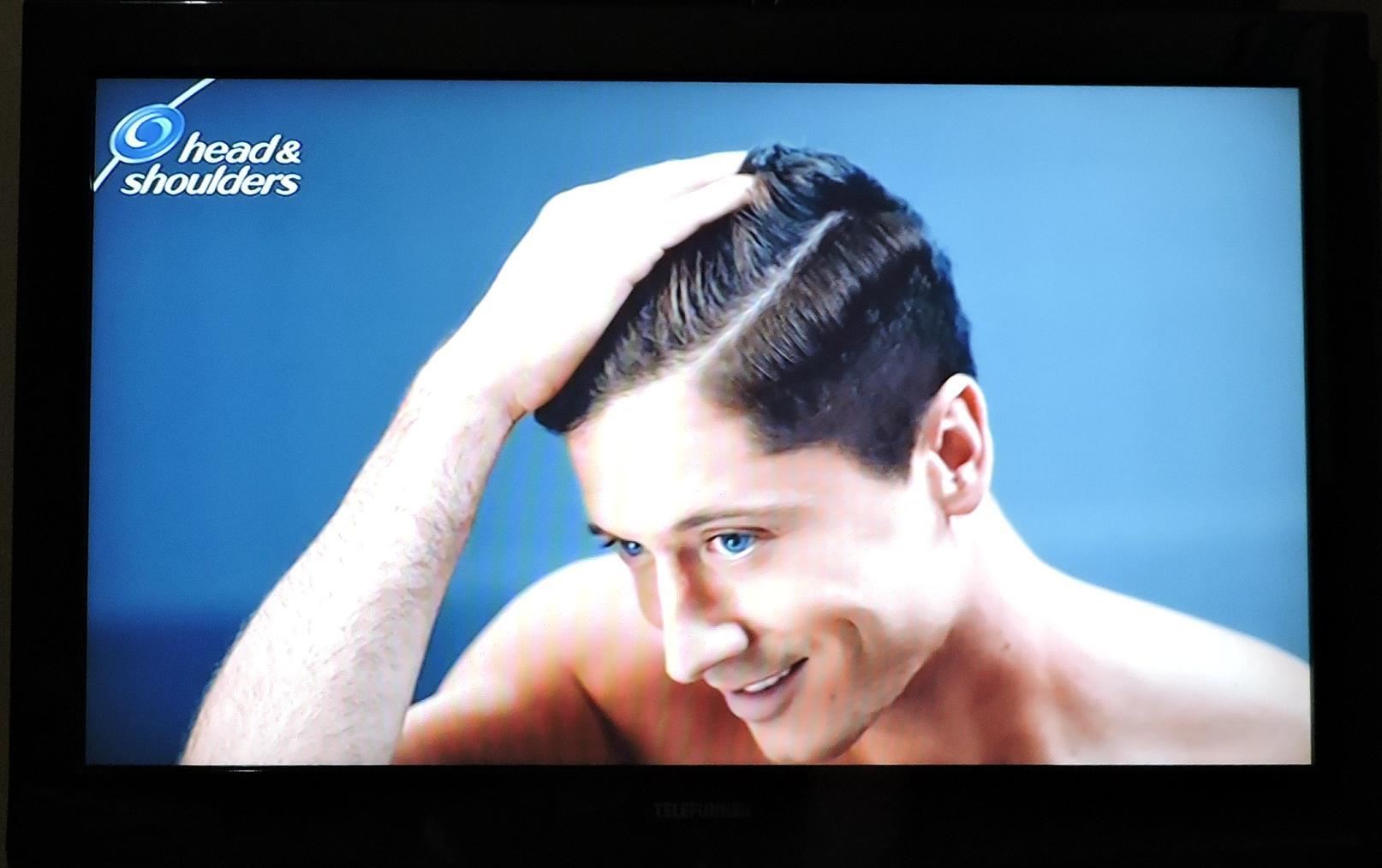 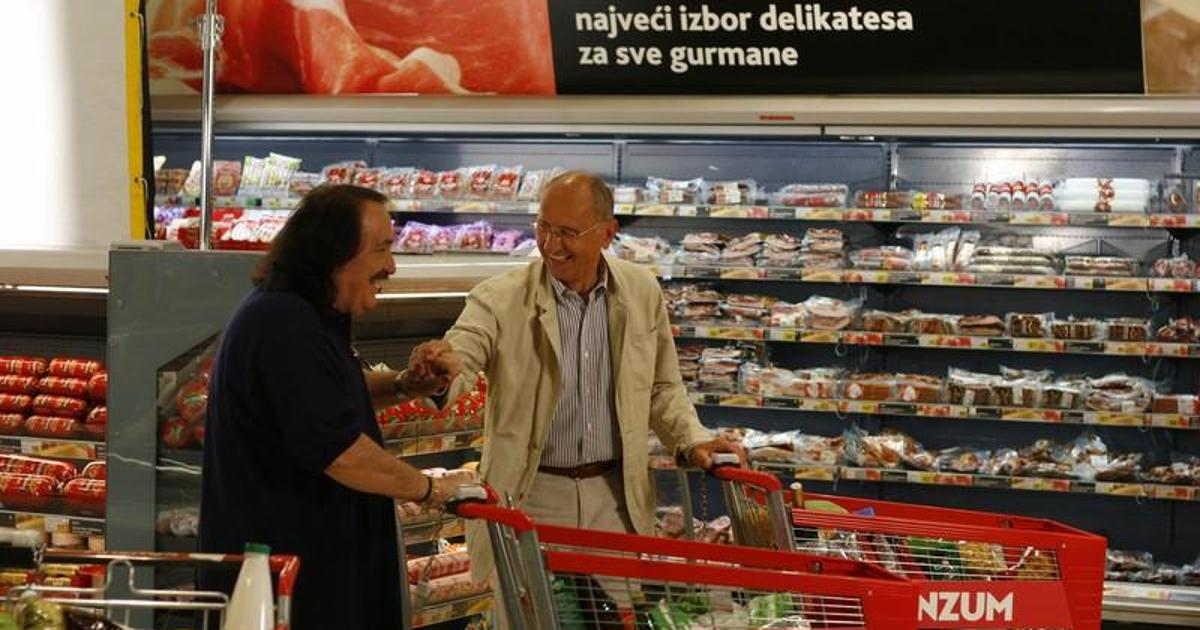 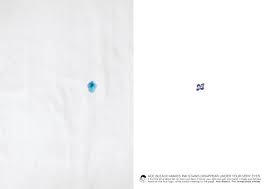 Comparison
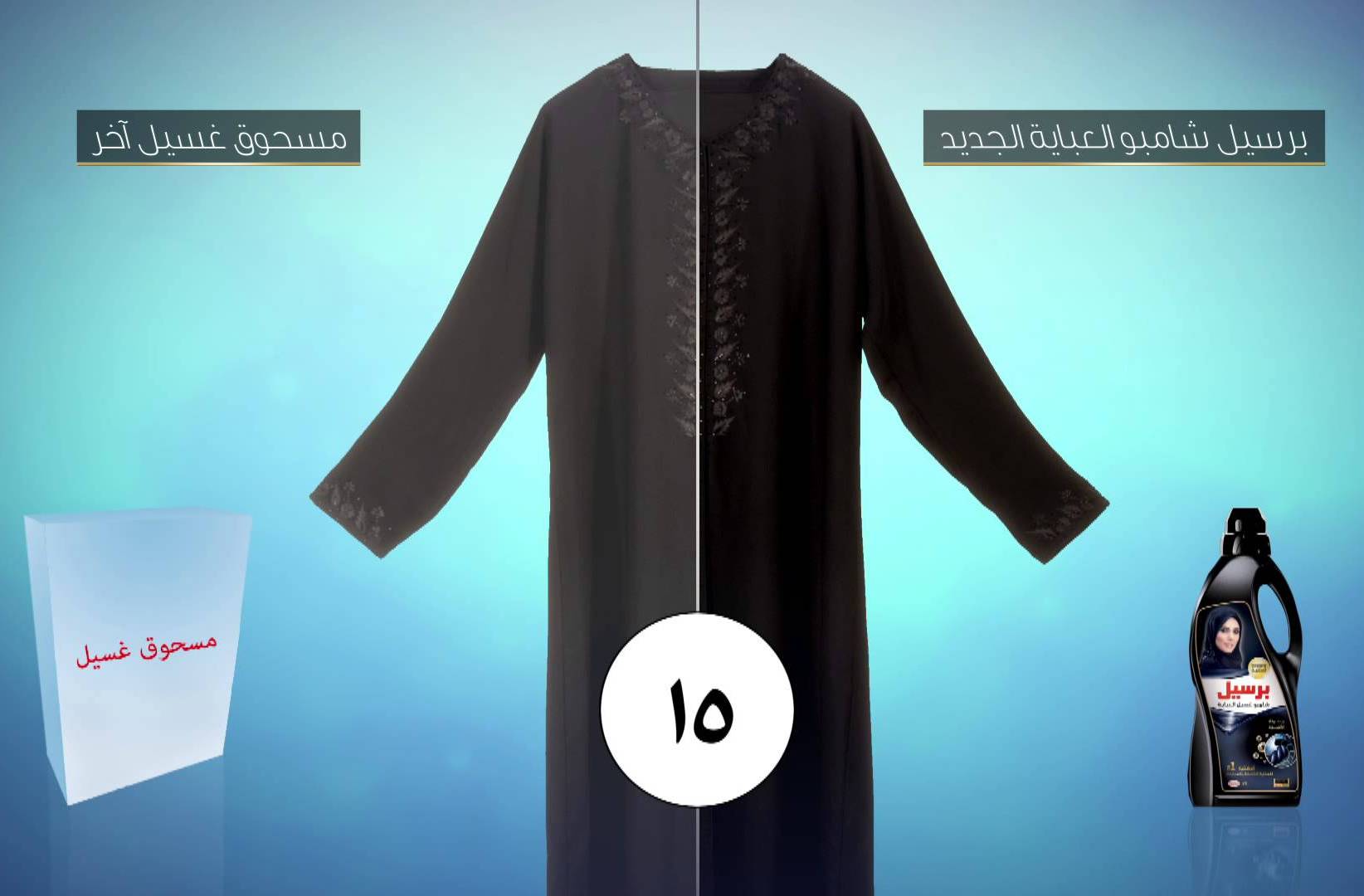 A story around the product
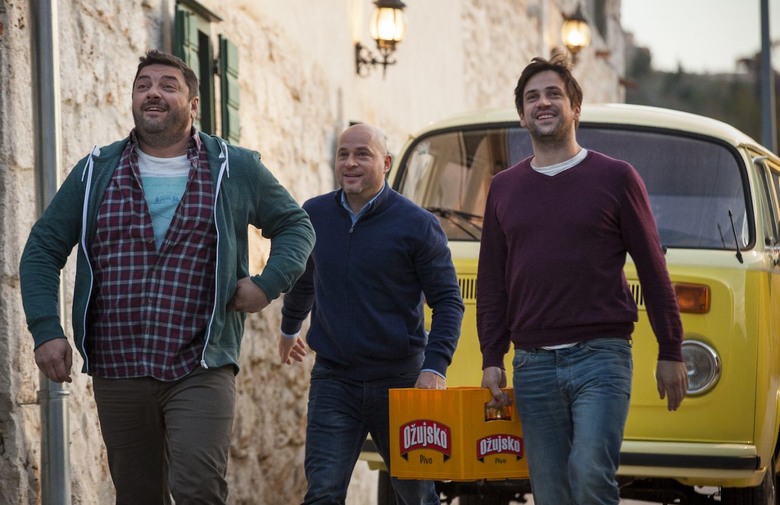 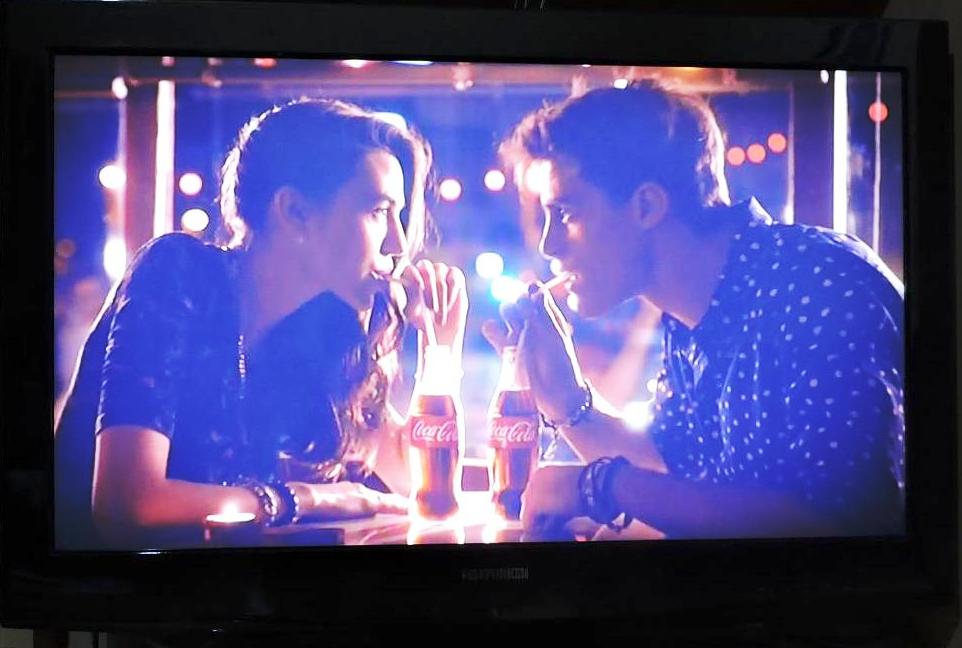 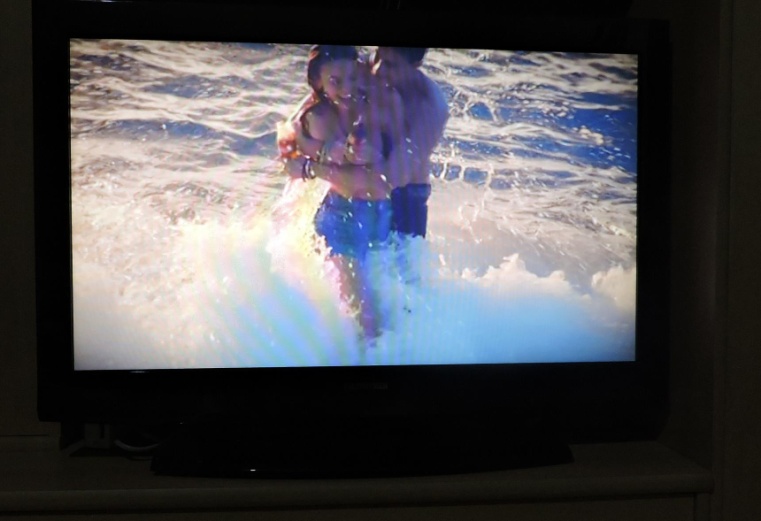 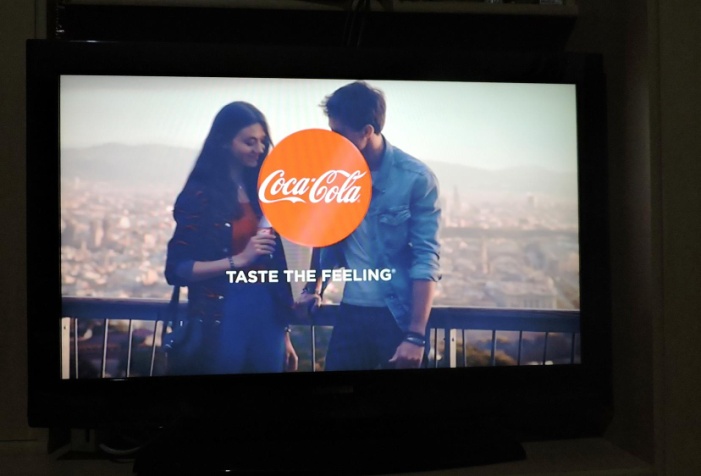 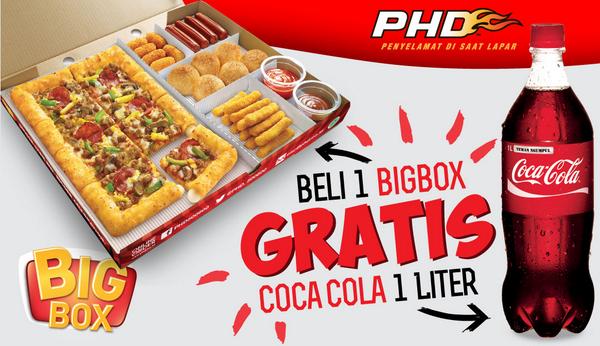 A free gift
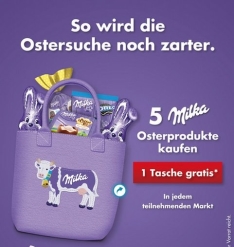 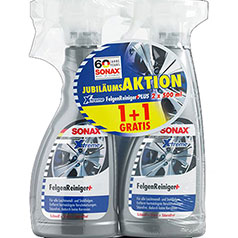 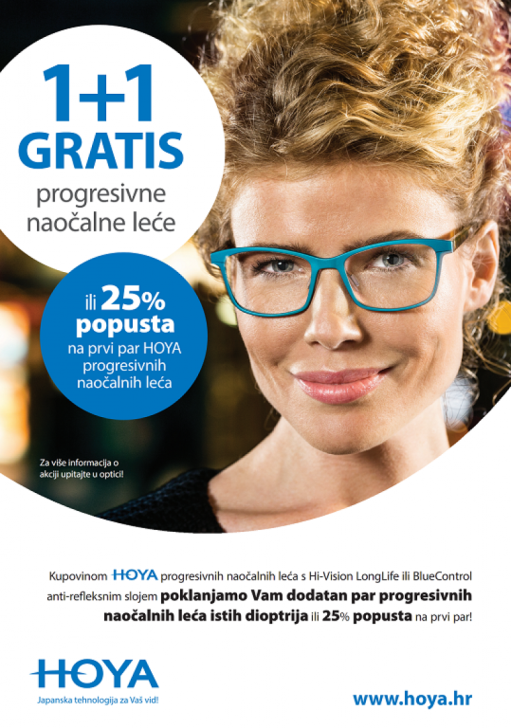 A catchy slogan
Match the slogan to the product
Slogan: Connecting people.            Life’s good.              Once you pop, you can’t stop.         It gives you wiiings!              Take a deep breath.          Just do it!        No more tears.              I’m lovin’ it!            Because I’m worth it.                Taste the rainbow.      Loves the jobs you hate.               Finger lickin’ good
Products/brands:    Nike         Skype        Red Bull        Skittles                 Mc Donald’s       KFC           Johnson’s Baby         Nokia                 Mr Muscle              L’Oreal        LG           Pringles
Connecting people                   -  NokiaLife’s good.                                 -  LGOnce you pop, you can’t stop.    - PringlesIt gives you wiiings.                 - Red BullTake a deep breath                 -  SkypeJust do it!                                  - NikeNo more tears.                         - Johnson’s BabyI’m lovin’ it!                               - McDonald’sBecause I’m worth it.              - L’OrealTaste the rainbow                    - SkittlesLoves the joby you hate         - Mr MuscleFinger lickin’good                    -  KFC
https://www.shopify.com/tools/slogan-maker/
http://www.sloganmaker.com/
Z pattern advertising
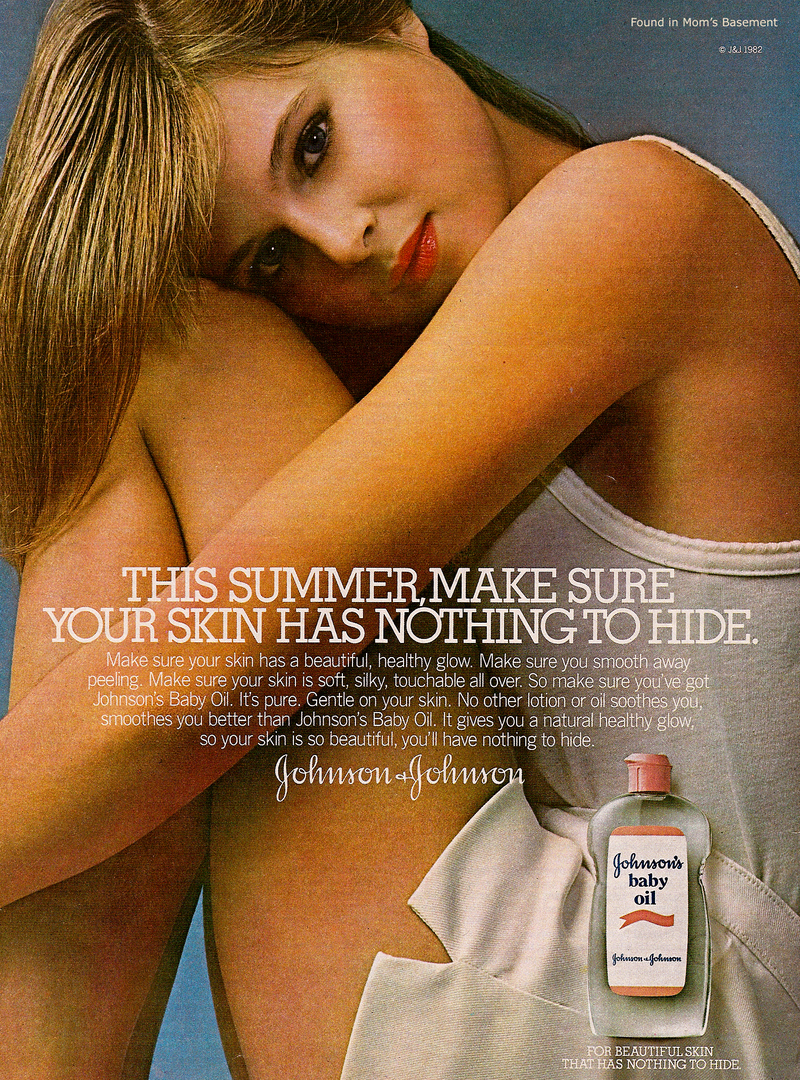 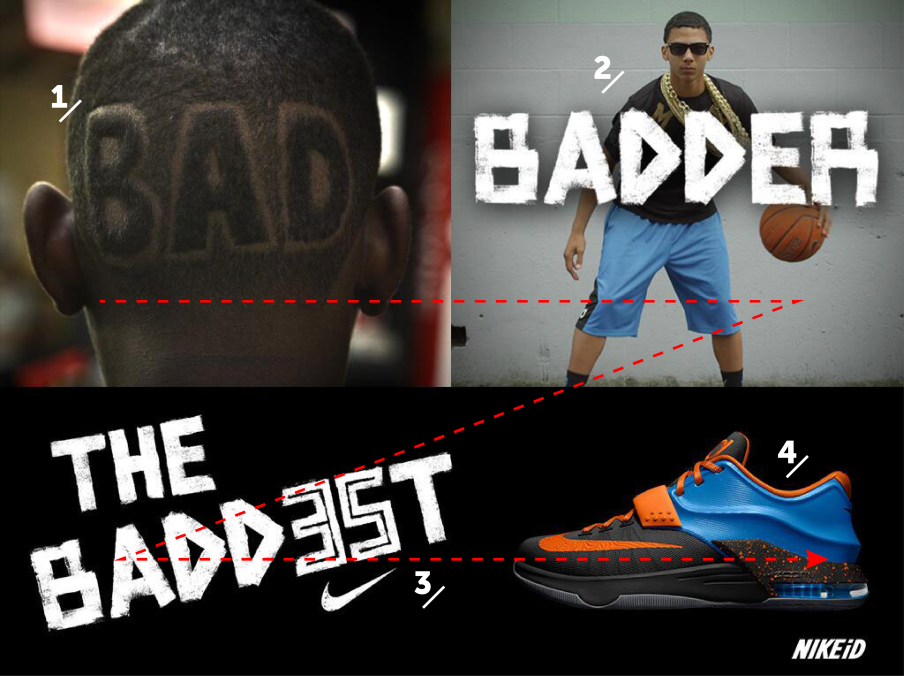 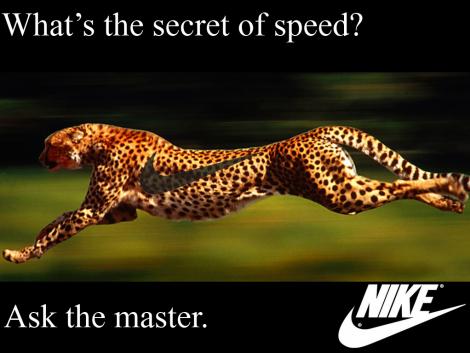 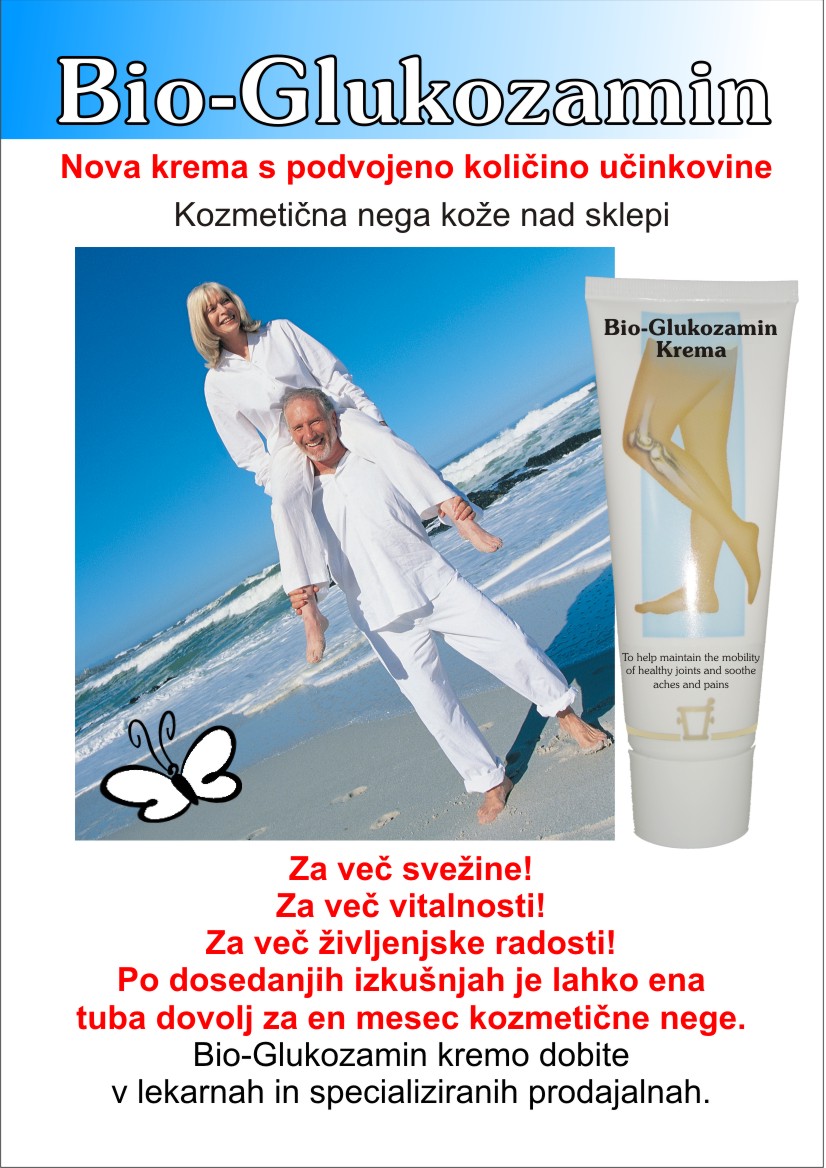 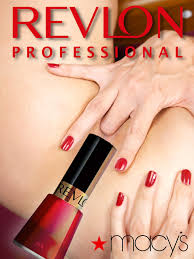 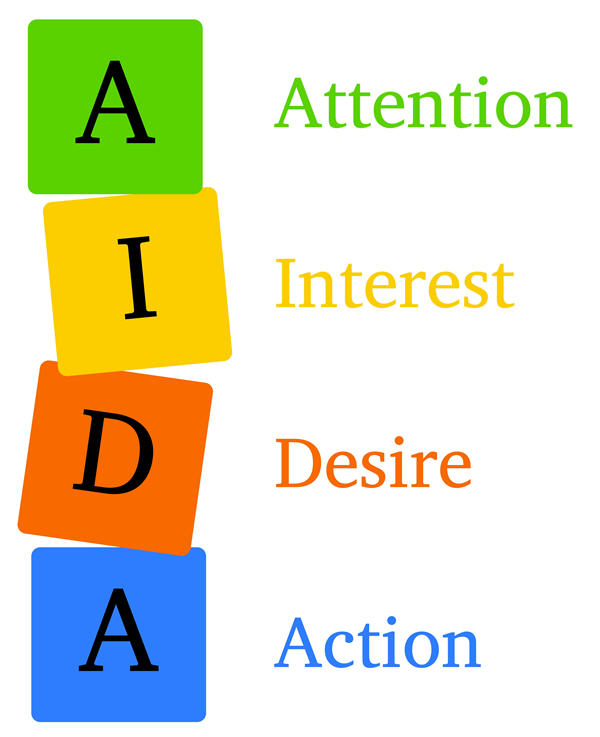 Something is used to attract our attention (photo, colour, size,...)some information (price, availibility) create our interest



ad creates desire, we want the product



Something urges us to act now (limited supply,...)
[Speaker Notes: AIDA – an opera in 4 acts by Giuseppe Verdy, set in Egypt, first performed in 1871        -  a musical based on the opera, music by elton John, lyrics by Tim rice, first pperformed on Broadway in 2000]
Target groups
Sex: male , femaleMarital status: married singleAge: 0-10, 12- 24, 18- 34, 18-49, 25- 54, 50+         children, teenagers, young adults, adults, senior citizensIncome:Occupation: service, business, professionalLifestyleGeographic: urban, rural, suburbanSocial status: upper, middle, lower
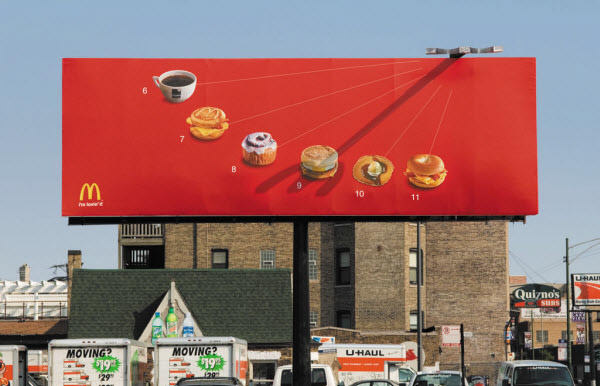 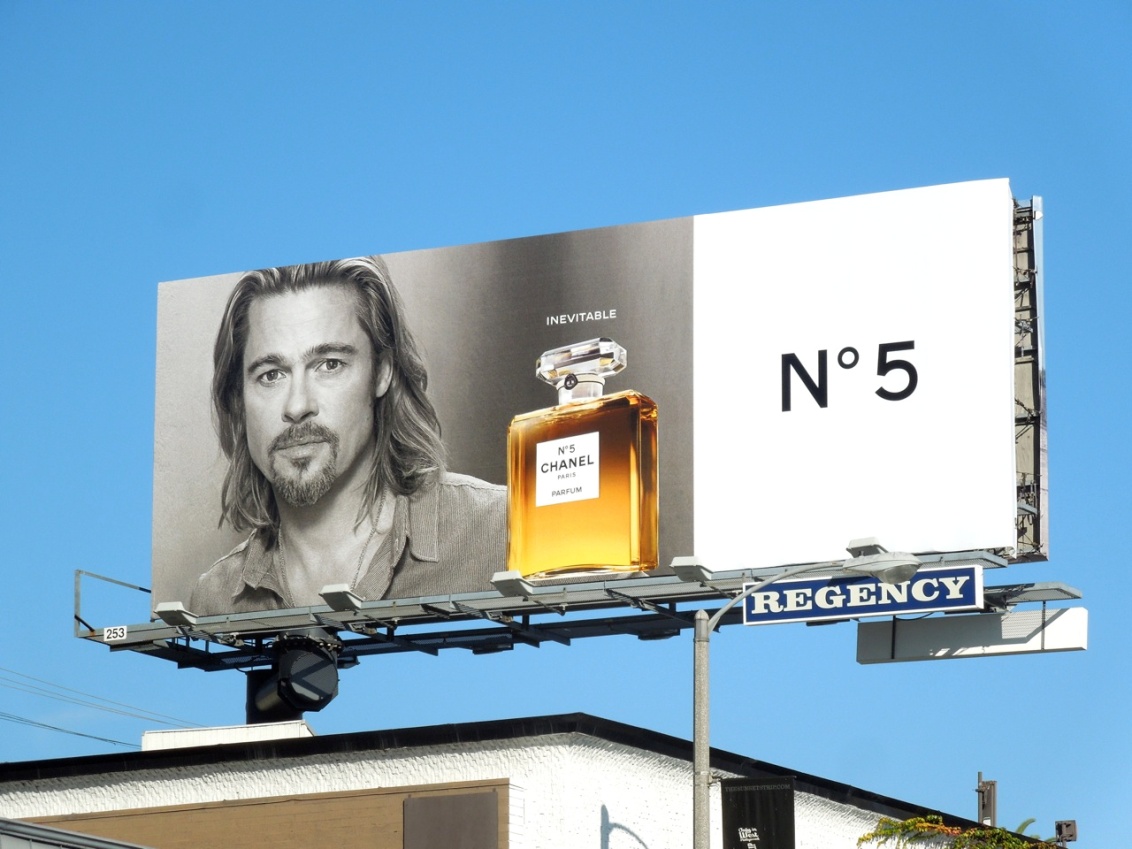 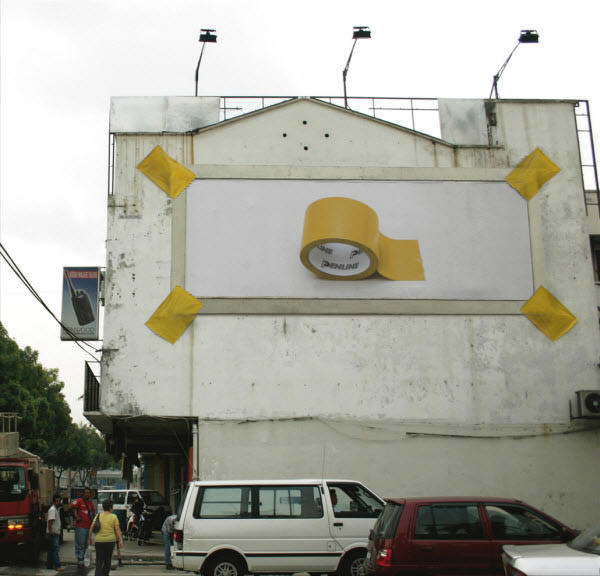 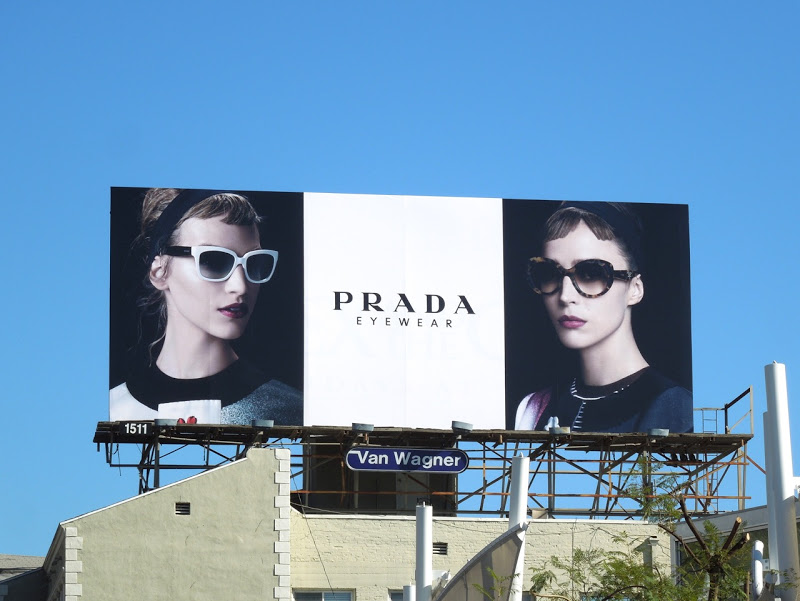 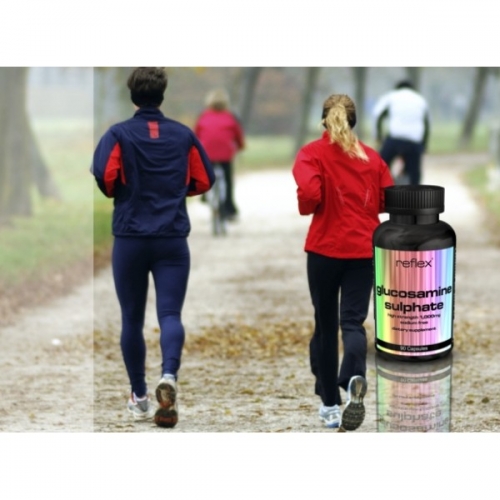 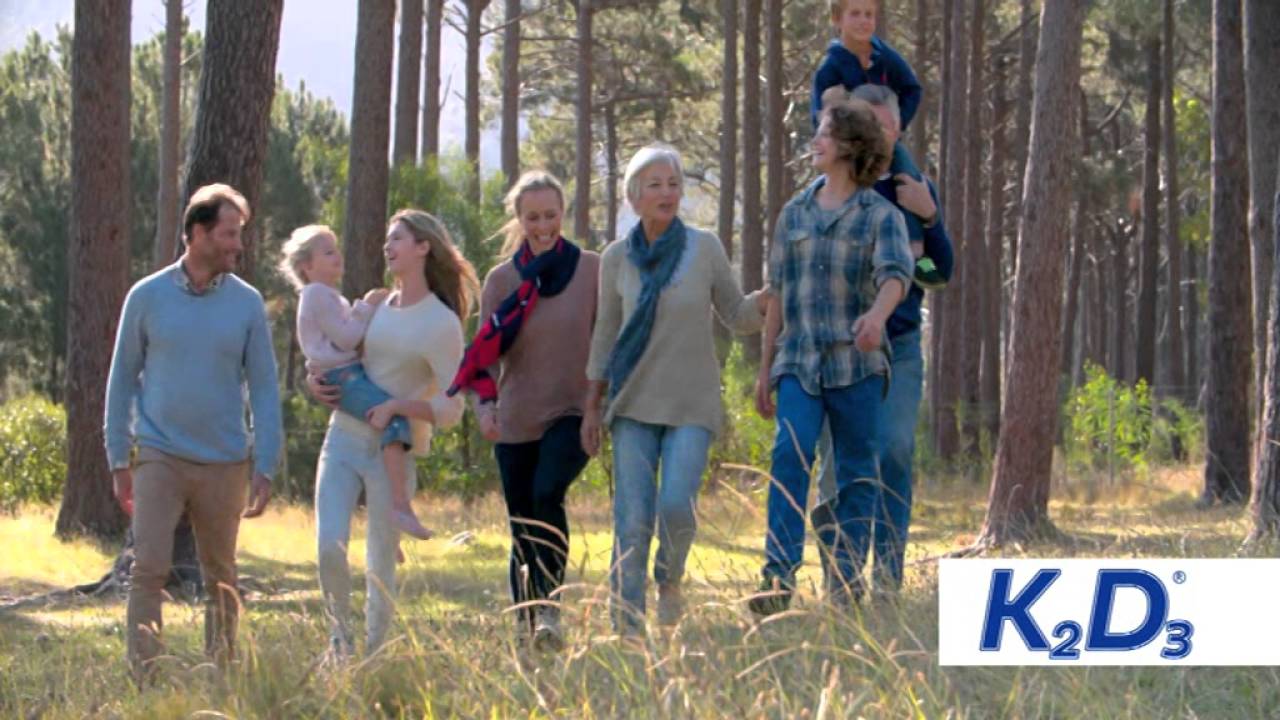 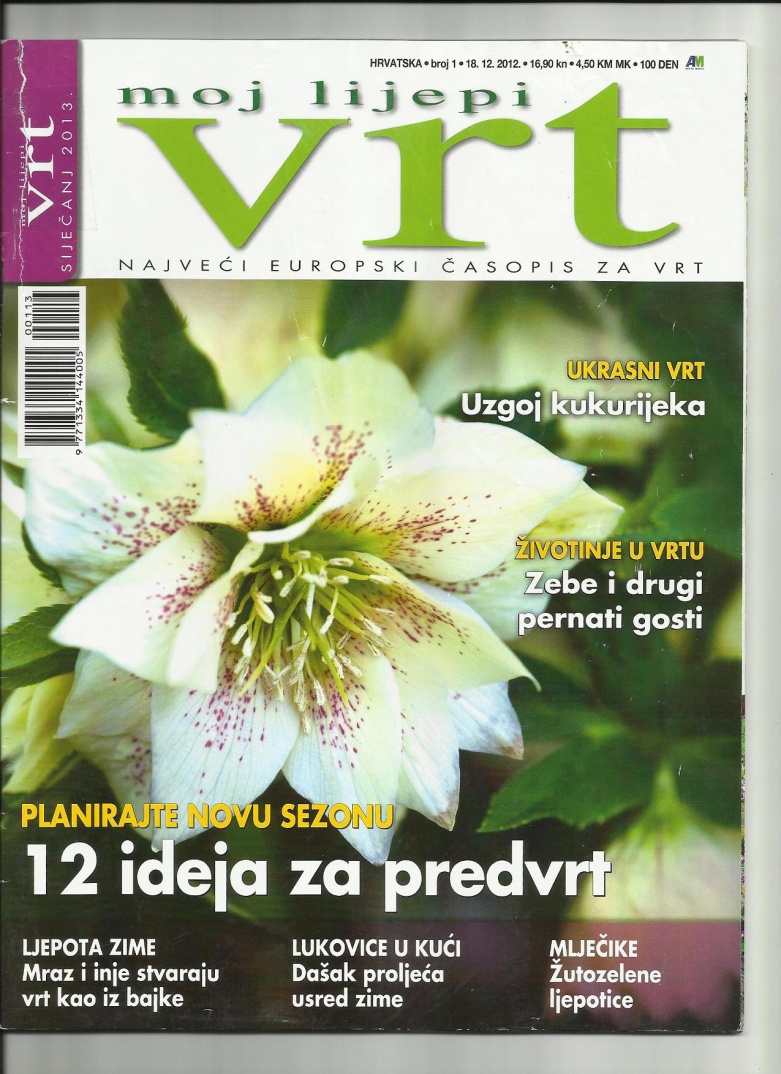 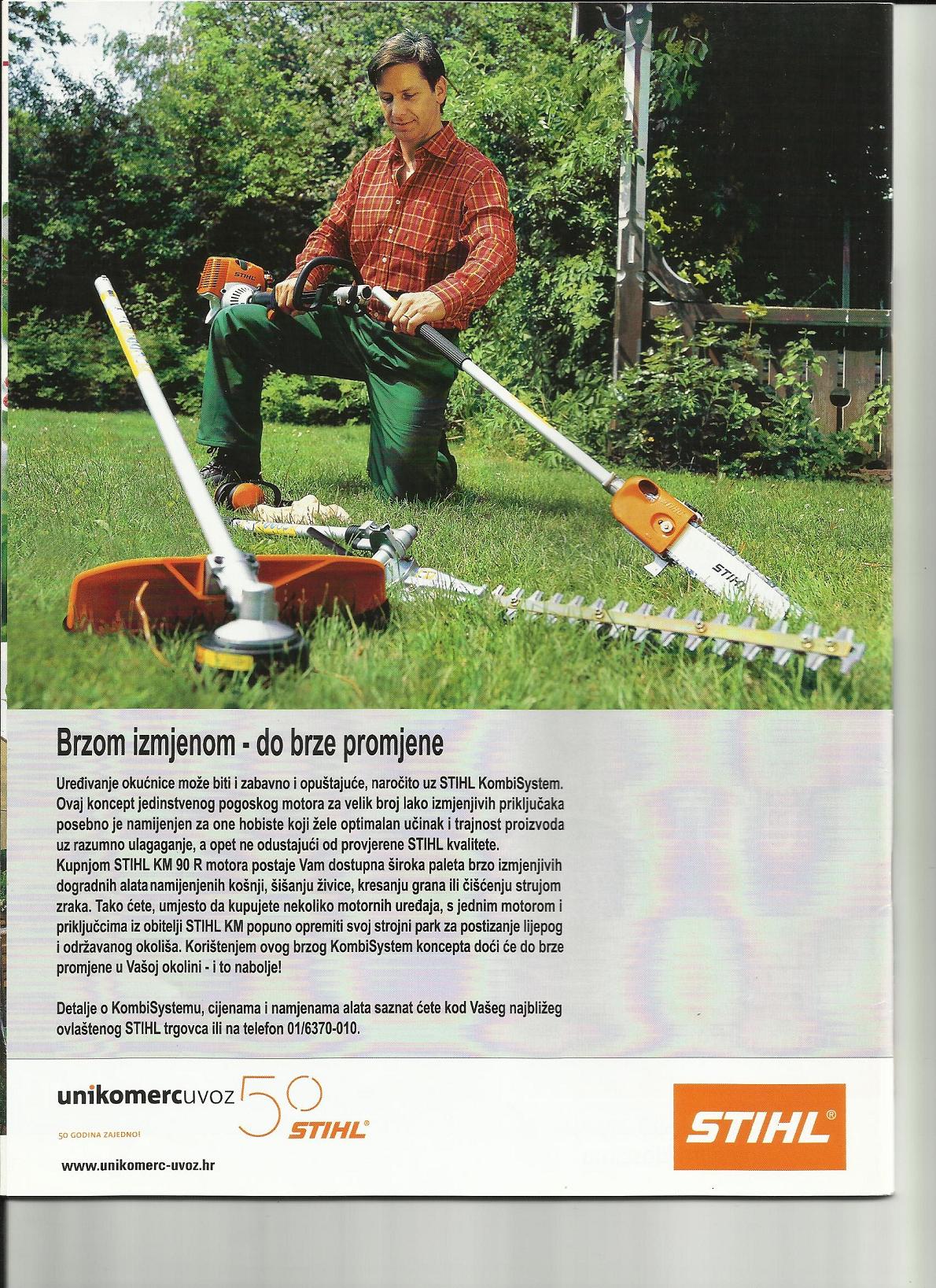 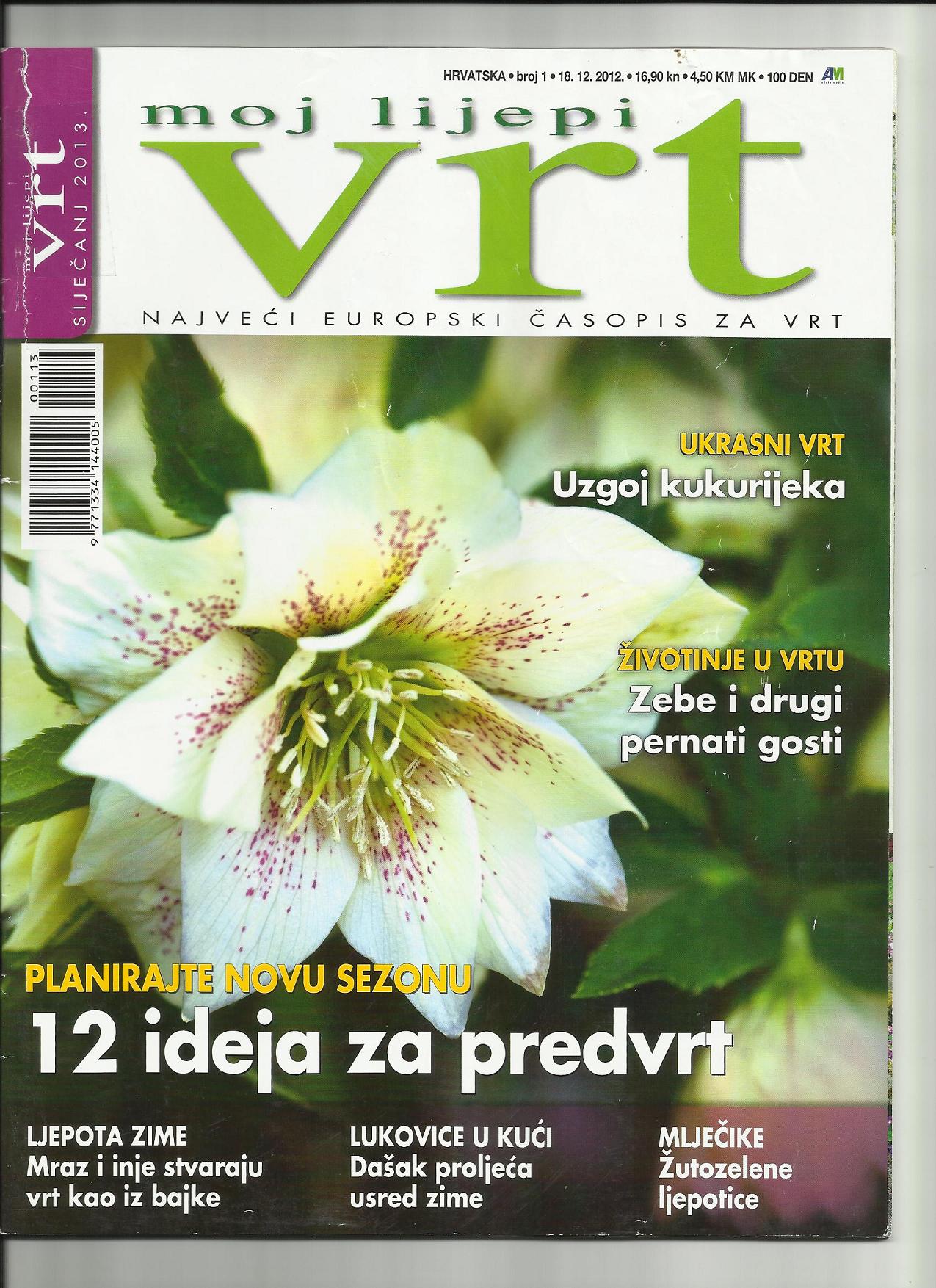 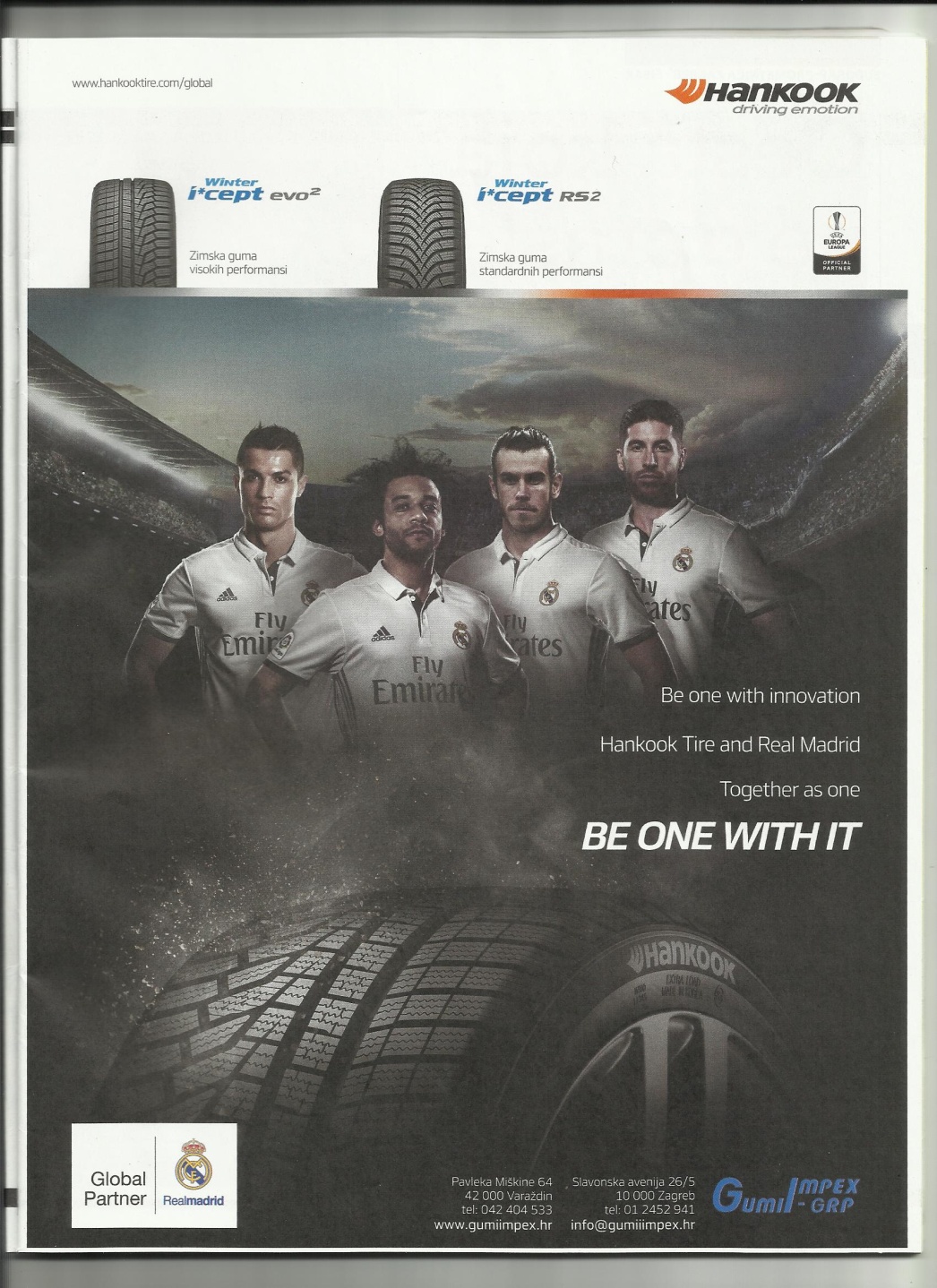 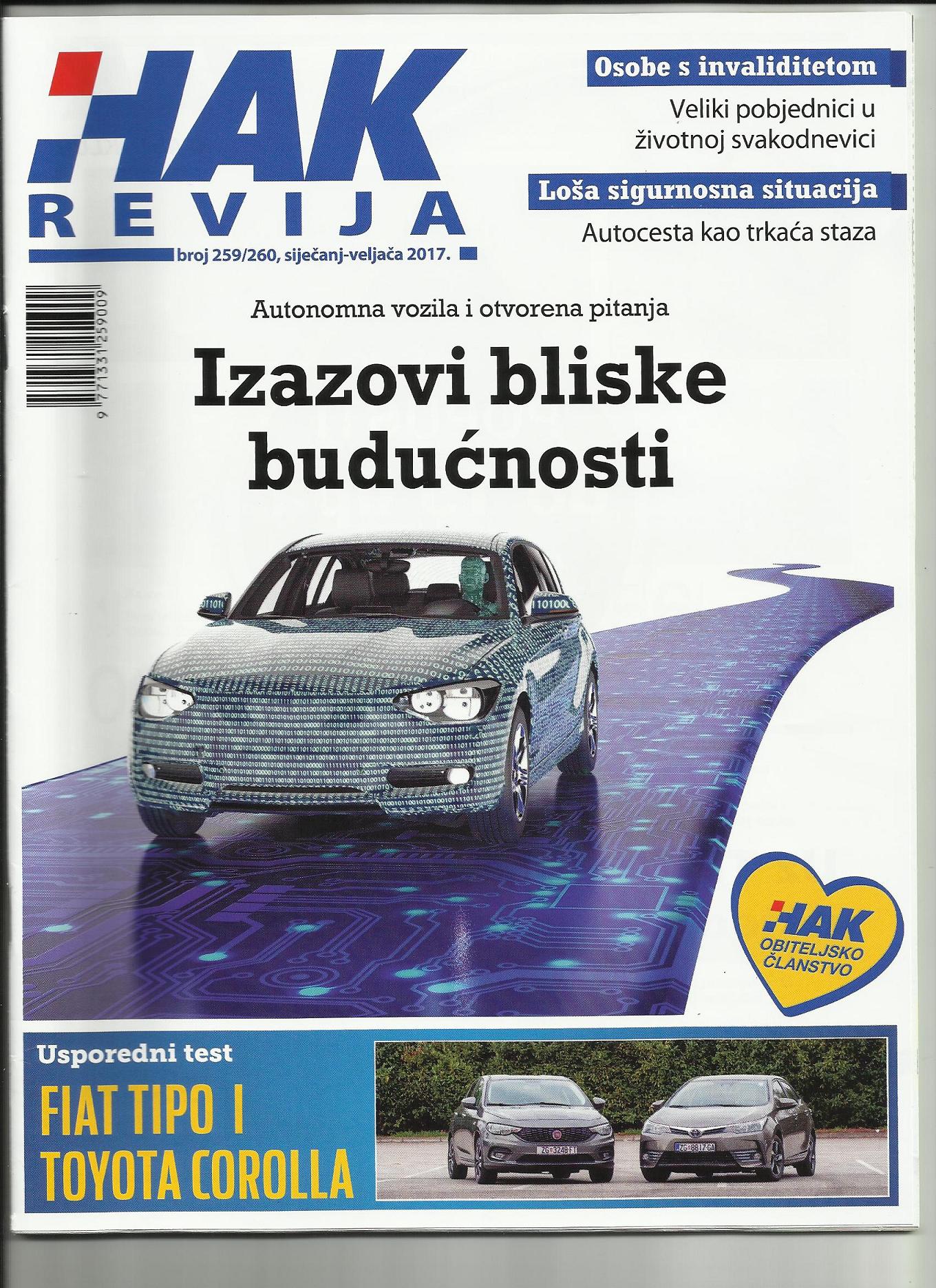 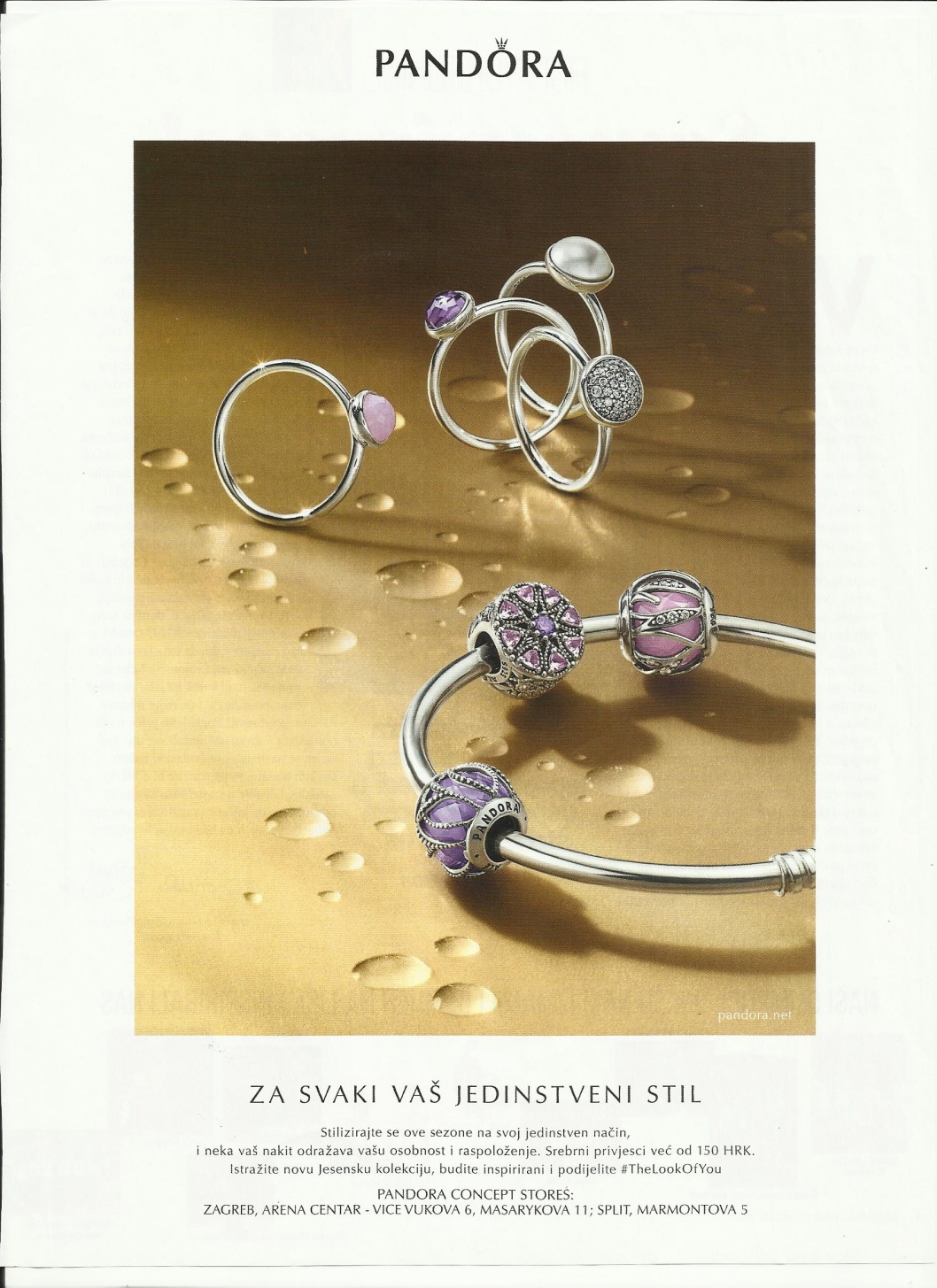 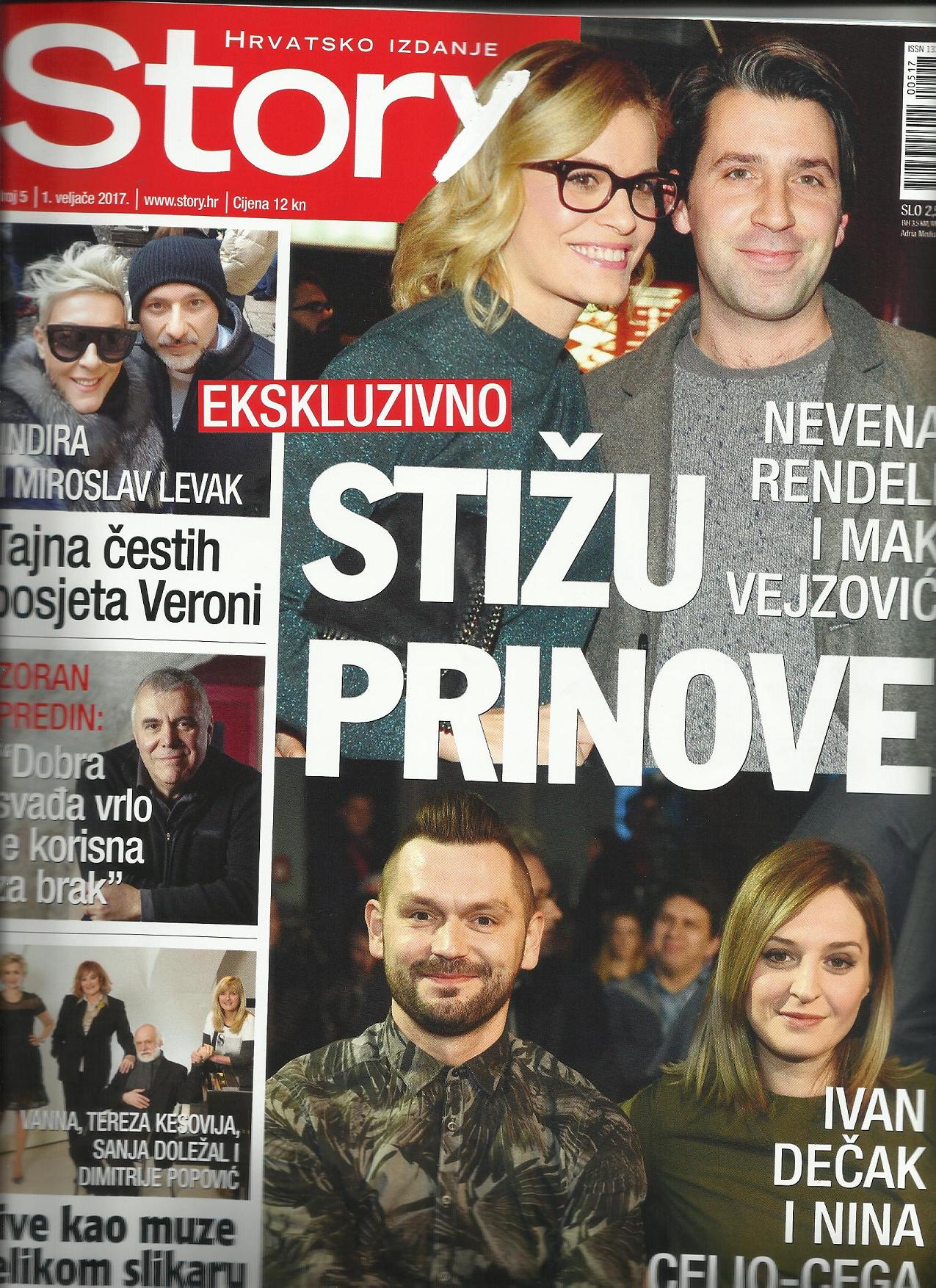